FLORBAL
Herné činnosti jednotlivca
Krempaská
Ďalej
1
Herné činnosti jednotlivca
Držanie hokejky
Základný postoj
Činnosti hráča útočné
Činnosti hráča obranné
Činnosti brankára
Ďalej
2
Držanie hokejky
Pravé držanie
Ľavé držanie – uchopiť  hokejku pravou rukou na konci hokejky a ľavou uprostred pod omotávkou


Chyby: úzky úchop
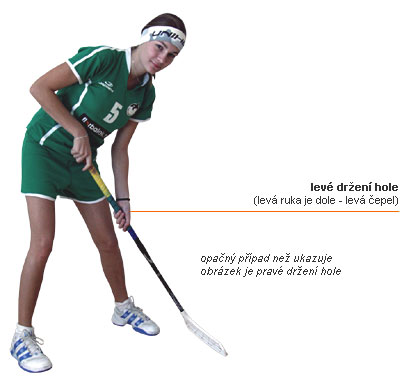 Ďalej
Späť
Koniec
Odkryť
3
Základný postoj
Kolená pokrčené
Hlavu zodvihnutú
Chrbát vzpriamený
Chodidlá rovnobežne na šírku ramien
Hokejku držať obidvomi rukami s čepelou na zemi
Chyby: hlboký predklon trupu, postoj bez   pokrčenia kolien, úzky úchop hokejky
Ďalej
Späť
Koniec
Odkryť
4
Činnosti hráča - útočné
Ďalej
Späť
Koniec
5
Dribling
1.hokejový – forhend a bekhend
2.florbalový – forhend
 Vykonáva sa na mieste a v pohybe
Správne prevedenie: pohľad hore, prenášanie ťažiska, širší postoj,uvoľnené zápästie,vystretý chrbát

Chyby : loptička ďaleko od tela
Ďalej
Späť
Koniec
Odkryť
6
Dribling
Ďalej
Späť
Koniec
7
Streľba
Cieľ:
Dosiahnuť gól po : samostatnej akcii,
    trestnom strieľaní, kombinácii hráčov
    tečovaní, dorážaní
    1. forhend
    2. bekhend

                          Ťahom, príklepom, golfom
Ďalej
Späť
Koniec
8
Streľba - ťahom
Ďalej
Späť
Koniec
9
Uvoľňovanie bez loptičky
Cieľ:
Získať vhodné postavenie pre prijatie prihrávky
Odpútať pozornosť od spoluhráča s loptičkou
Spôsoby :


Chyby : neefektívny pohyb
Zmena rýchlosti
Zmena smeru pohybu
Ďalej
Späť
Koniec
Odkryť
10
Vhadzovanie
Cieľ:
    Vyhrať, získať loptičku na svoju stranu
Podmienky: rýchla reakcia,technika,sila v rukách

Spôsoby: 1.forhendom
                    2.bekhendom
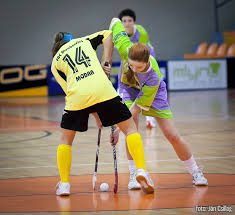 Ďalej
Späť
Koniec
11
Prípravné cvičenia - nácvik
Súbežné strely z prvej



Rohy vzadu
Video TU
Video TU
Ďalej
Späť
Koniec
12
Úloha
Ďalej
Späť
Koniec
Odkryť
13
Kontrolná otázka
Drží  ľavák  hokejku  pravou  rukou  na  jej  konci a ľavou  uprostred  pod omotávkou ?
Skontroluj
áno
nie
Používame  vo  florbale  hokejový  dribling ?
Skontroluj
áno
nie
Ďalej
Späť
Koniec
14
Zdroje
Ondruš,D. a kol.: Florbal ako trénovať a hrať
Kysel,J.: Florbal kompletní pruvodce
Skružný,Z.:Florbal
www.florbal.cz
Časopis Florbal-life and sport
http://www.florbalovytrener.cz
https://www.youtube.com/watch?v=K7jRHLRdpvk
https://www.youtube.com/watch?v=GghT9kj3VLI
15